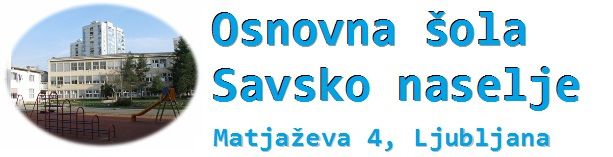 NAJPOGOSTEJŠI PREKRŠKI KOLESARJEV
FOTOREPORTAŽA
MENTORICE: Silva Seliškar, Katja Lavrič Čurk, 
      Ana Tekavčič Primon
SODELUJOČI: 5. a, 5. b (40 učencev, 10 – 11 let) in 
                                     prometni krožek (10 učencev, 6-11 let) in 

September 2019 – marec 2020
OPAZOVANJE KOLESARJEV V PROMETU
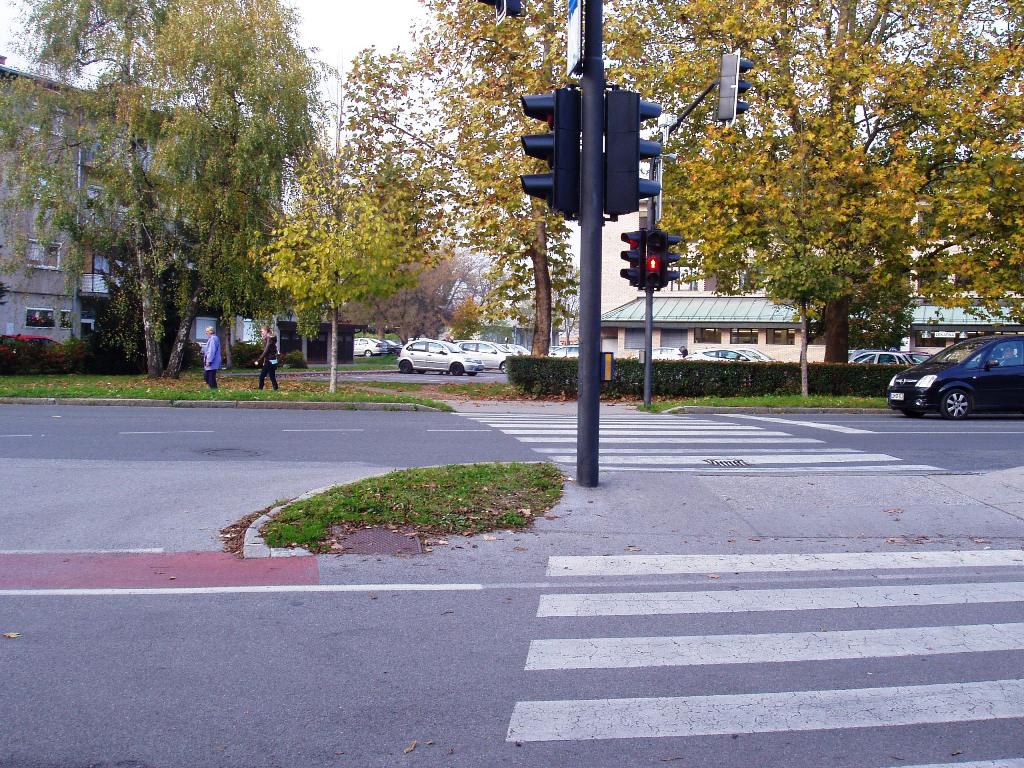 Prehod za pešce na Lin­hartovi cesti pri ZRI.
V mesecu septembru in novembru smo učenci 5. razredov in člani prometnega krožka opazovali kolesarje v prometu (6 dni, v popoldanskem času). 
Zanimalo nas je spoštovanje cestnoprometnih predpisov.
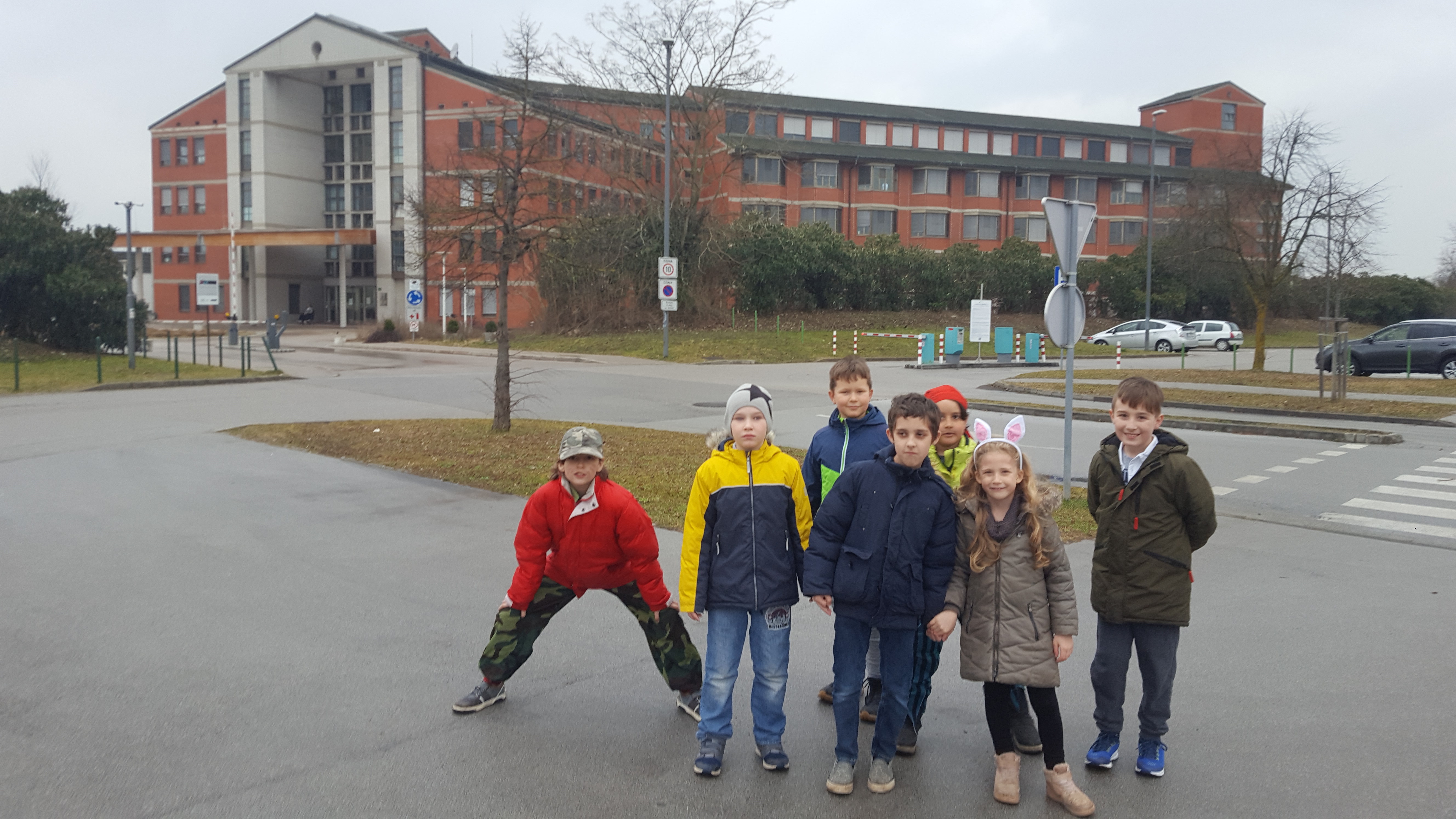 OPAZOVALNI LIST – prekrški kolesarjev
REZULTATI IN ANALIZA OPAZOVANJA
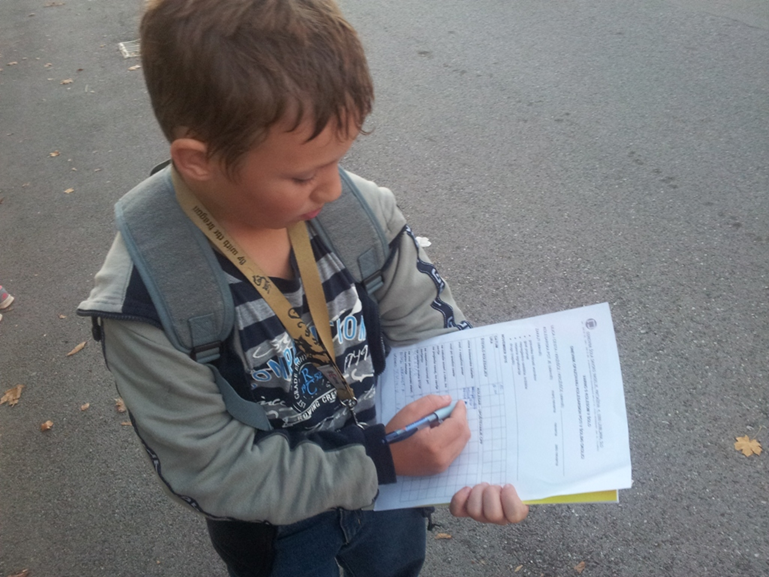 Večina kolesarjev je bila brez
 kolesarske čelade (predvsem odraslih).  
Približno četrtina jih vozi v napačno 
smer in se ne prepričajo, ko zavijajo ali je kdo za njimi.
Pogosto ne nakažejo spremembo smeri z roko.
Čeprav je kolesarska steza označena, vozi četrina kolesarjev ob njej ali daleč stran.
Čez zebro je vozilo kar nekaj kolesarjev, kljub gneči na prehodu.
Večina upošteva znake in semaforje ter ne uporablja telefona med vožnjo.
Nepravilno ravnanje kolesarjev v prometuTELEFONIRANJE MED VOŽNJO
TELOFONIRANJE MED KOLESARJENJEM
TELEFONSKI KOLESAR VOZI NEVARNO, MIHAEL
NEPRAVILNO PREČKANJE NA ZEBRI
NE RINI SKOZI RDEČO! ALEKSANDAR
KOLESAR SE JE POŠKODOVAL, KER JE TELEFONIRAL IN BIL NEPOZOREN NA PROMET, LEON
KOLESAR BREZ ČELADE, GLEB
KOLESAR VOZI V NAPAČNO SMER PO KOLESARSKI STEZI, ISMAIL
Pravilno in ravnanje kolesarjev v prometu – varna oprema  MIHAEL
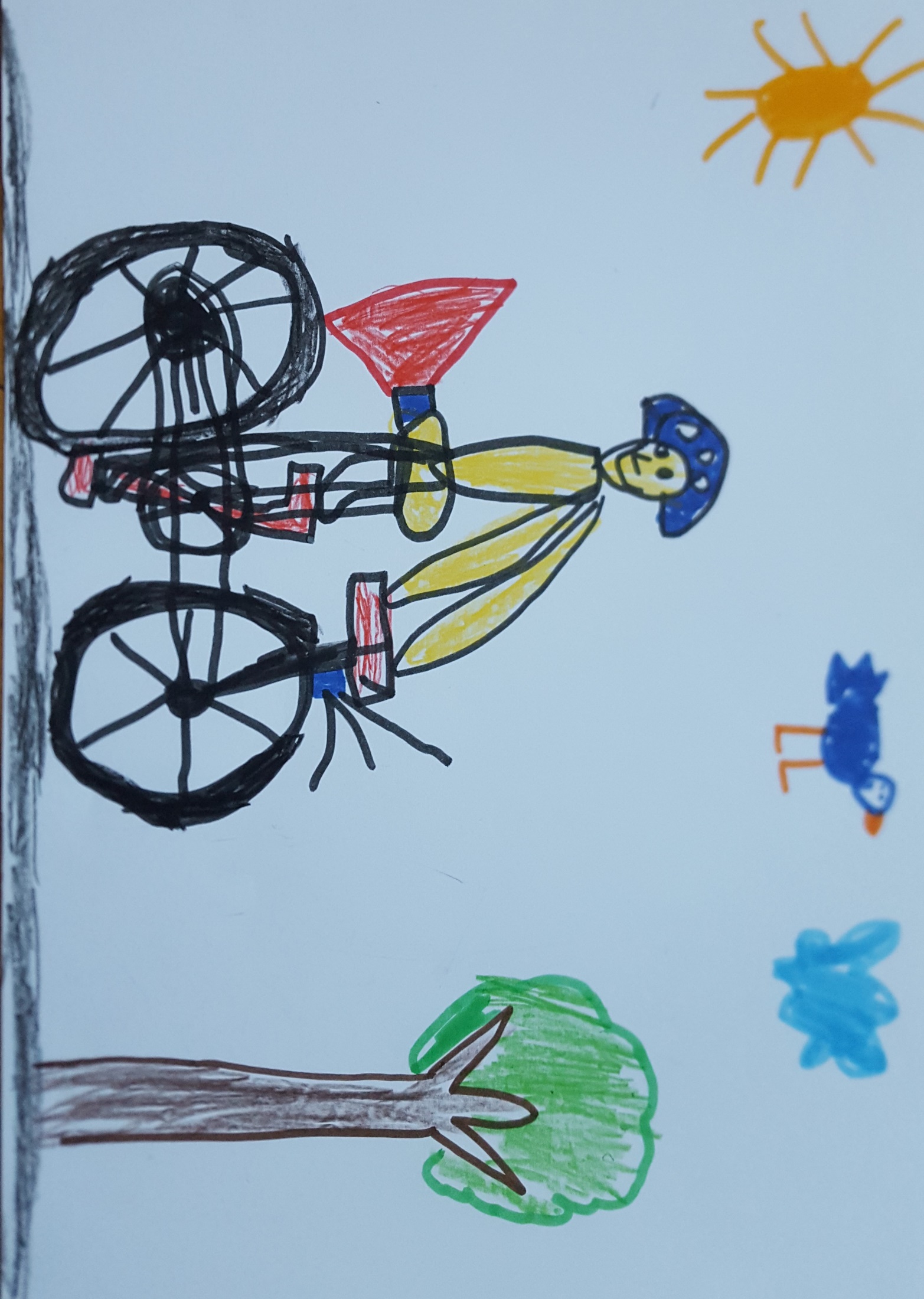 GLEB
PRAVILNA VOŽNJA SKOZI ZELENO LUČ, MIHAEL
PREČKAJ CESTO LE PRI ZELENI LUČI!ALEKSANDAR